Lessons learned from Gold Coast 2018 and what might they mean to WA’s State Sporting Associations ?
by
Brian Miller


May 2018
BM’s involvement in Commonwealth Games
1982 Brisbane – with English Athletics
Various editions up to and including Glasgow 2014 – Australian Athletics team
Gold Coast 2018 - Comm Games Baton Relay in Perth !
Member of Cycling Australia’s High Performance Advisory Group
Part of the GC2018 Sport Psychology Initiative for Gym, Weightlifting, Wrestling, Squash, and Bowls
Consulting with individual coaches and athletes
NSO funding for 2017-2018
Swimming $10.3mCycling $9mAthletics $8.2mHockey & Basketball both $5.7m

Plus special Comm Games funding for some sports
Lessons learned from Glasgow 2014 and what might they mean to WA’s State Sporting Associations ?
by
Brian Miller


DSR Presentation, September 2014
Integrating physical, mental and social elements of preparation
“The Africans have a saying – ‘It takes a village to raise a child’. That should be how you prepare athletes. If the coach and others cannot co-ordinate all aspects of the preparation then you’re just guessing at what the outcome will be. Life is too short for that. Much better to work together from Day One.”

    Colm O’Connell, coach to successful Kenyan              middle distance runners. Worked with 25 World Champions and 4 Olympic Champions

So what sort of village is Western Australia ?
A few statistics from Glasgow 2014
England		58G		59S		57B
Australia		49		42		46
Canada		32		16		34
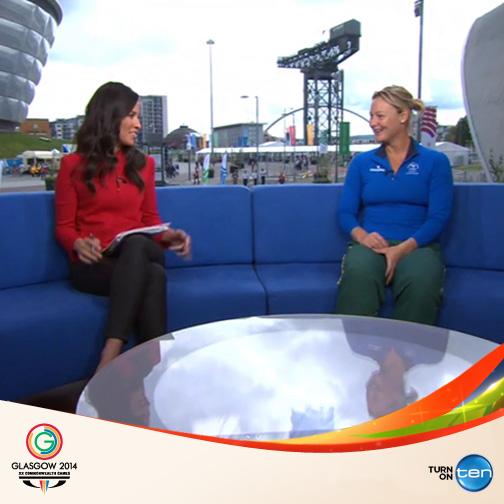 A few statistics from Glasgow 2014
Australian Team Membership 
33 HQ Staff  				0 born in WA
27 Athletics  “staff”			1 born in WA
99 Athletics  “athletes”		3 born in WA
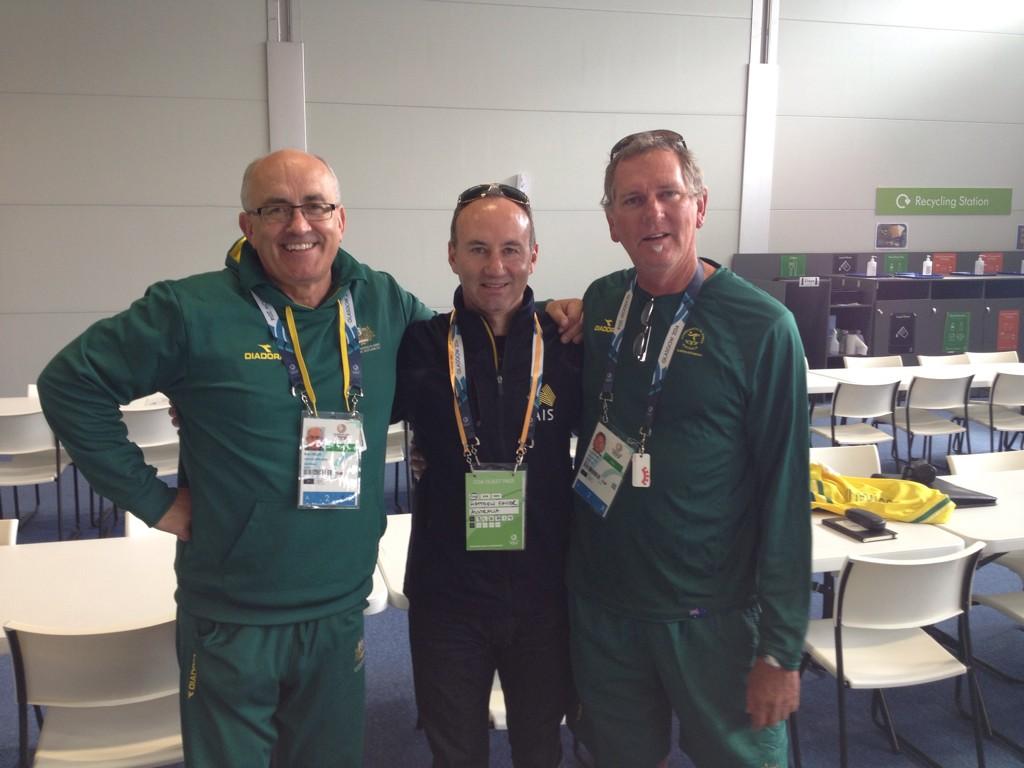 A few statistics from Glasgow 2014
118 “staff” from the other 17 sports.
	3 were born in WA  - 1 in Gym, 2 Hockey.
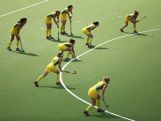 Context – what has happened since Glasgow 2014 ?
Rio Olympics – Team GB 2nd with 67 medals and 27 Golds ! Australia 10th with 8 Golds, behind USA, GBR, CHN, RUS, GER, JPN, FRA, KOR and ITA.
Growth of Women’s sport especially around AFLW, Rugby 7s, Soccer, Cricket
Changes at AOC, ASC, AIS and many NSOs
Mental health issues relating to retiring athletes given a new prominence
Cricket ball tampering saga !
So just how good were the Gold Coast 2018 Commonwealth Games ?
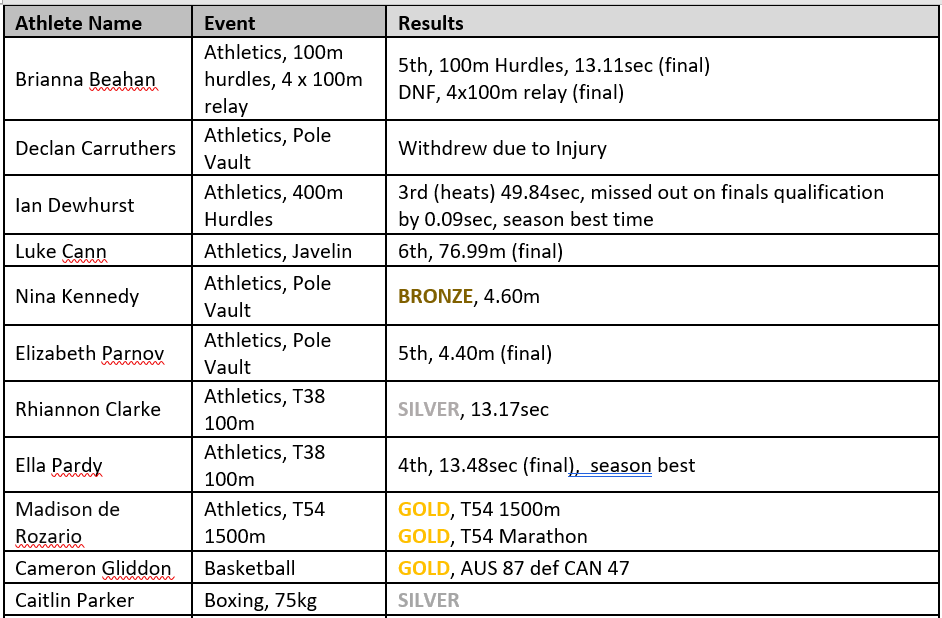 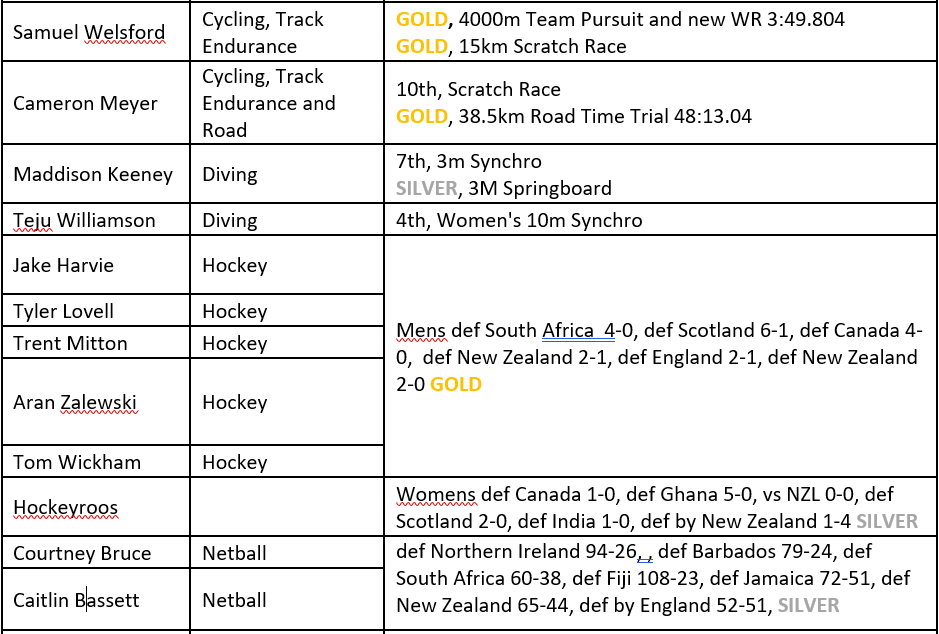 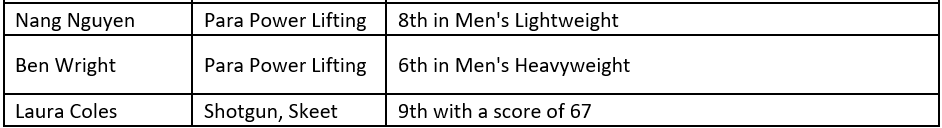 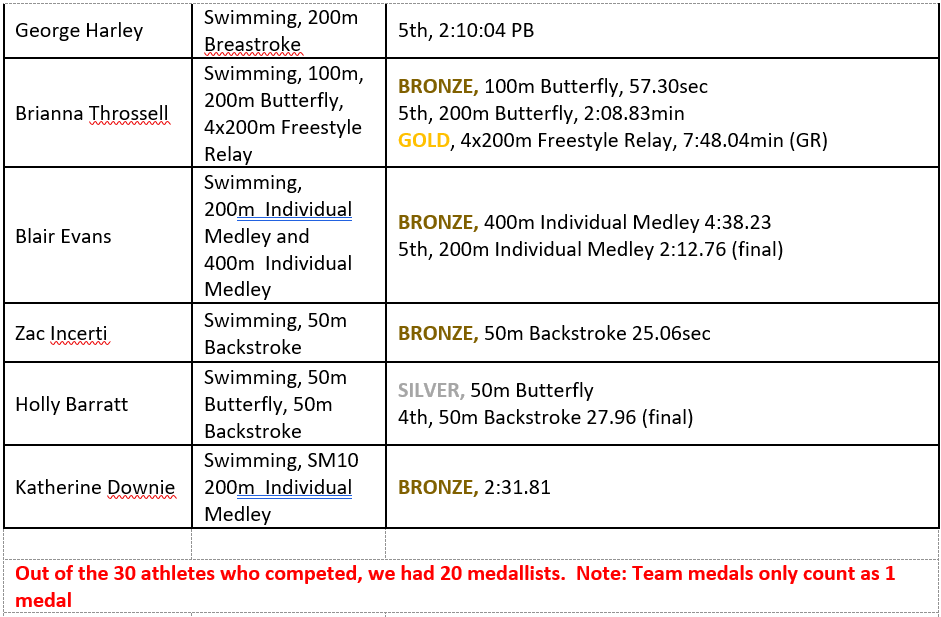 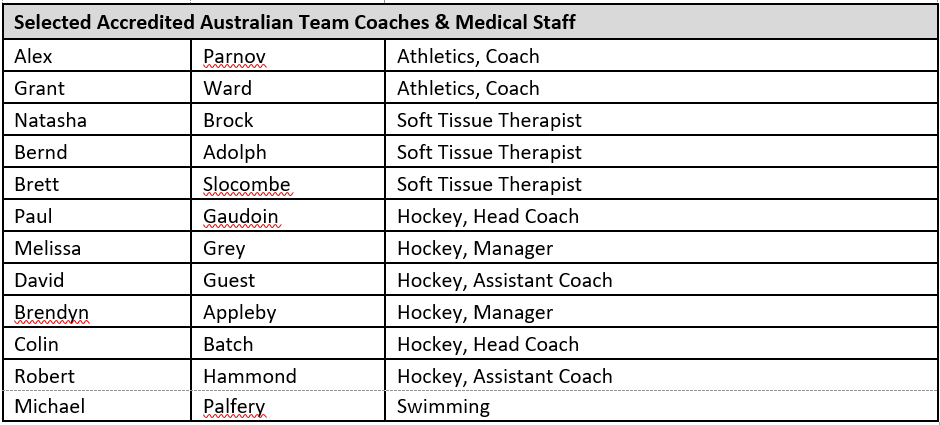 How good were the Games ?
Integration of Para sports in some disciplines and sports
Some sports and some events in sports were world class (Bowls, Netball, Squash, Rugby 7s)
Volunteers were outstanding
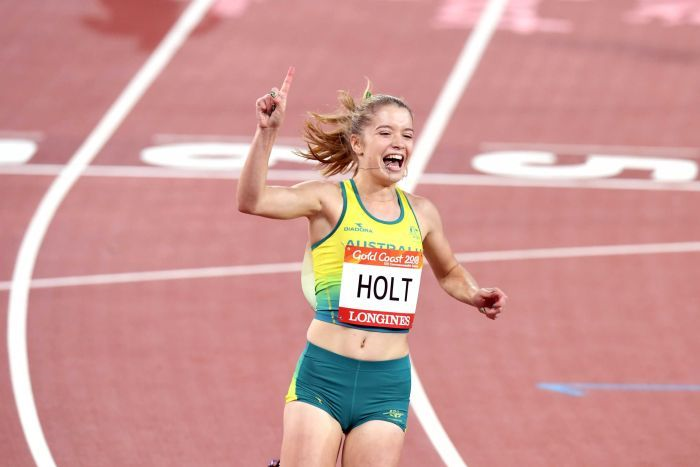 Gold Coast 2018 Medals
Aus		80G		59S		59B
Eng		45		45		46
India		26		20		20
Canada		15		40		27


		39 countries out of 71 medalled
Aus Para Athletes Excelled
Congrats @AUSParalympics athletes at #GC2018
	Swimming - 7🥉6🥈8🥇	Athletics -  6 🥇 6🥈3🥉	Bowls - 2🥇	Table tennis - 1🥇1🥉	Triathlon - 2 🥈2🥉	Cycling - 2 🥉
      Total - 16🥇14 🥈16🥉 from 38 events
Great Australian roles models for people with a disability
Athletics at the Gold Coast
More than 50% of the medallists from the 2017 World Champs were there.
16 countries won Golds
22 countries won medals (21 in Glasgow)
Australia finishes top with more than double the number of Golds (13) than Jamaica who finished 2nd.
Swimming at Gold Coast
Australia top with 28 Golds, almost 4 times as many as England in 2nd place
Seven countries won Gold
Ten won a medal of any colour, same as Glasgow 2014
Cycling at Gold Coast
Australia wins with 10 golds from Scotland with 4.
Only six countries won medals (9 in Glasgow)
Gymnastics at Gold Coast
England wins with 6 Golds
Australia 3rd with 2 Golds
Only seven countries win medals (10 in 2014)
So what is happening in the sporting world which we need to be aware of ?
The Growth of “Pracademics” in UK Sport
Think of practical academics – people who bring all the knowledge from theory, then use the rigorous approaches that characterise good science but also focus on coming up with practical and really useful answers. Well that’s what we do, as shown by the triangle model which we use in our key messaging
As a key underpinning, we make sure that we really KNOW the science around a problem.
The Growth of Data in UK Sport
EIS has appointed data scientists to review trends and use predictive Key Performance Indicators. “Moneyball” ?
Evidence-based approach to integrating injury and illness trends and respective training loads.
There is a new position – Head of Sport Intelligence who is tasked with delivering the High Performance System Data Strategy
Sharing Good Practice Initiative in UK
In the last 5 years a new approach to borrowing ideas from the different sports e.g tapering and periodisation, or recovery strategies
British NSOs sharing good practice between themselves.
In March, a session took place amongst Olympic Team Sports called the “Perfect Warm-down After Training”
We’re about to start something similar here in WA.
Serial Winning Coaches
UK study- between 2012 and 2016, 17 “super” coaches from 10 sports and 10 countries. Also interviewed 23 of their athletes.
Summary ? A lot of variation but common theme was Driven Benevolence – “the relentless pursuit of excellence balanced with a genuine desire to compassionately support athletes and oneself” 
The athlete seen as a compass
High moral stance
Relative work-life balance
Medal-Winning Leadership
Canadian research -12 Winter Olympic medallists from 2010 and their 10 coaches. 
“How were the medals won & what qualities do the coaches have ?”

	Demanding Leadership – directive coaching and decisive conducting
	Relational Leadership – coach/athlete relationship and role modelling
	Solution-focused Leadership – vision, learning culture, role clarity and analytic tenacity
So what about preparation for the Commonwealths ?
Daily Performance Environment
Holding Camp Environment
Competition Environment
		-  it’s about transitioning effectively
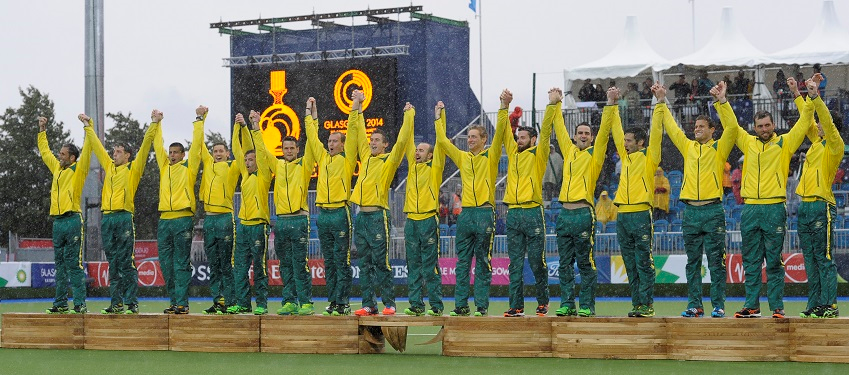 DPE to be more relevant
Too many young Australians seem to think training hard = success, and training harder = more success. Not true.
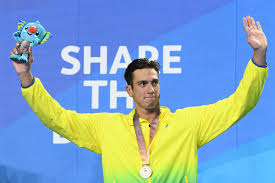 HCE can also be unrealistic as well
Good hotel
Sole use of facilities
Easy transport
Only Athletics
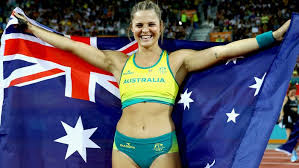 CE is different
So what could/should we do to ensure greater WA representation at Tokyo 2020 and Birmingham 2022 and how will we ensure better performances from those athletes and staff once they are there ?